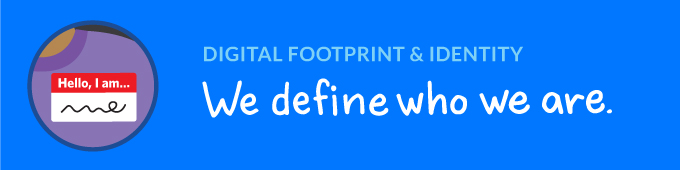 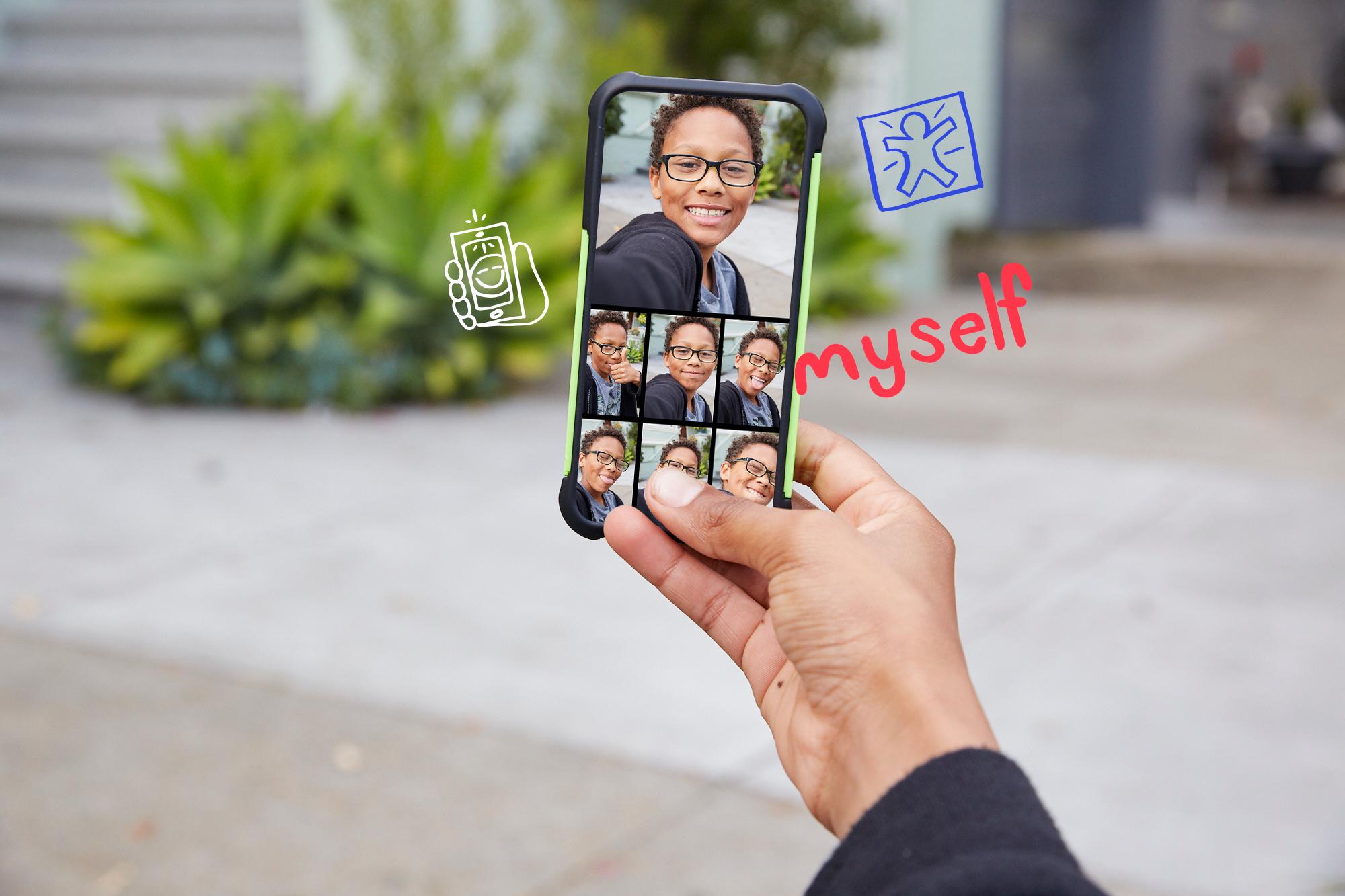 DIGITAL CITIZENSHIP | GRADE 6
Who Are You Online?
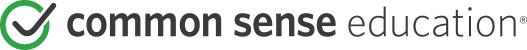 Essential Question
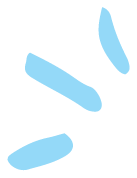 What are the benefits and drawbacks of presenting yourself in different ways online?
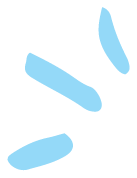 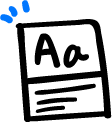 KEY VOCABULARY
Finsta
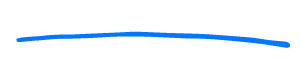 A fake Instagram account used for posting to a specific group of people or to post anonymously
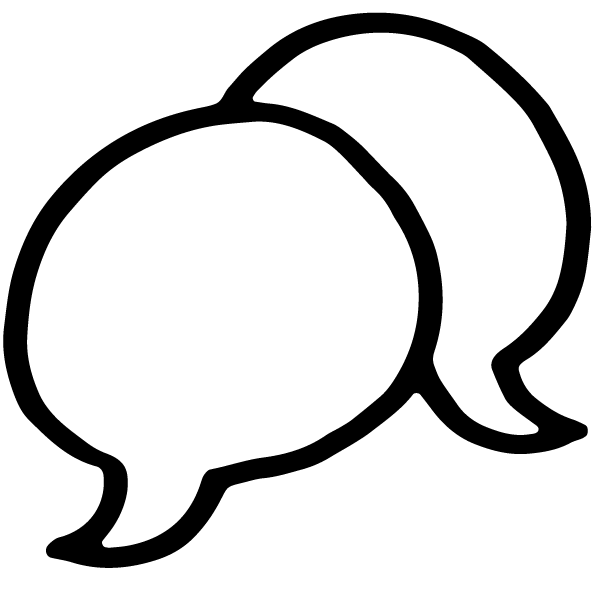 READ + DISCUSS
What reasons and results can we add based on these examples?
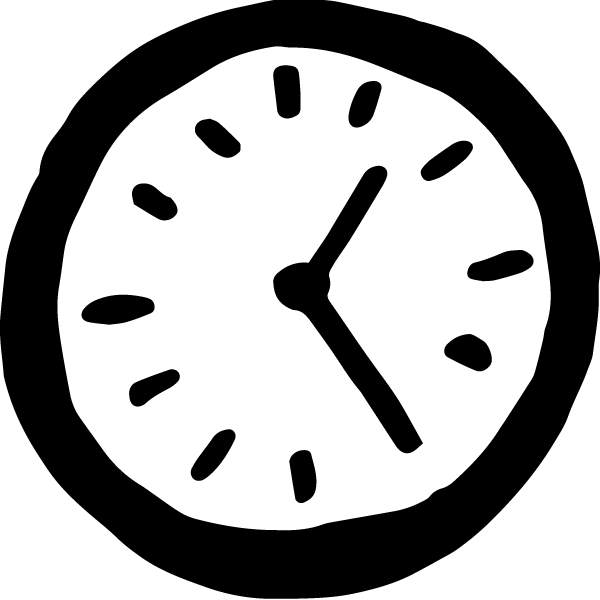 ACTIVITY: TAKE A STAND
Is it worth it to have and use fake social media accounts? 

Why, or why not?
Questions to consider about finstas...
Gut check
My actions
My impact
Do I feel good about making this account, or does it feel wrong?
Would I use it to post something harmful or mean?
Would I say the same things in person?
Am I using it to post things that could be hurtful to someone else?
Am I staying true to who I am, and my values as a person?
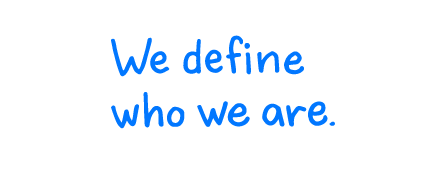 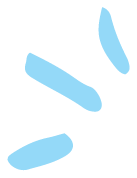 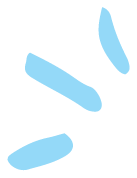